Отчет 
«Об итогах социально-экономического развития Севастьяновского сельского поселения за 2024 год 
и о задачах на 2025 год»
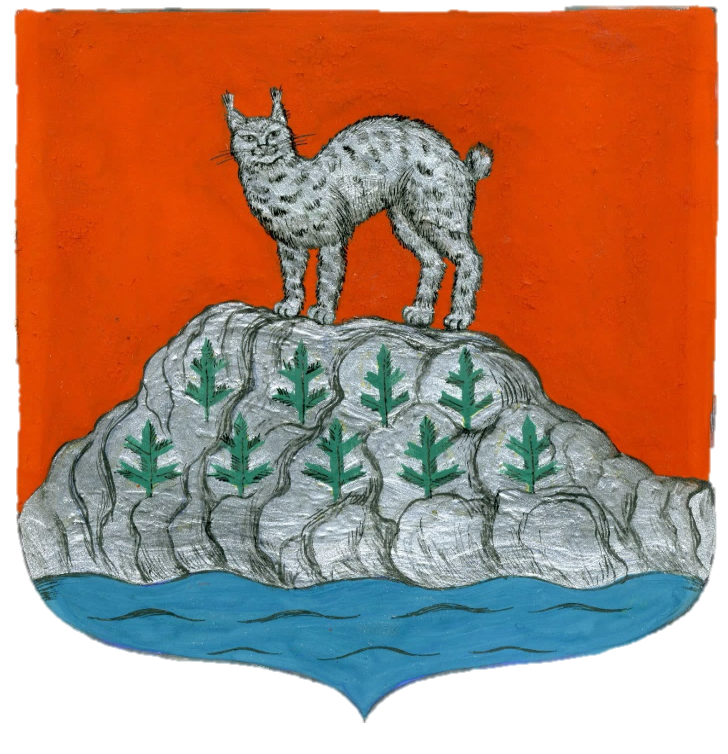 Численность населения на 01.01.2025
СЕВАСТЬЯНОВО
СТЕПАНЯНСКОЕ
ЗАВЕТНОЕ
ГРАНИТНОЕ
ЯРОВОЕ
ШУШИНО
ПРОТОЧНОЕ
БЕРЕЗОВО
БОГАТЫРИ
Добровольная пожарная команда
Воинский учет
Состоит 141 гражданин
мобилизованных и ушедших добровольно в зону СВО 14  человек
1 героически погиб
Бюджет
ИСПОЛНЕНИЕ ДОХОДНОЙ ЧАСТИ БЮДЖЕТА
Доходы бюджета всего – 24 692,2 тыс. рублей
Налоговые и неналоговые доходы 
10 882,6тыс.руб.
Безвозмездные поступления 
13 809,6
тыс.руб.
Дотация 3 765,7
тыс.руб.
Налоговые доходы     
6 481,7 тыс.руб.
Неналоговые доходы 
4 400,9
тыс.руб.
Субсидии    3 657,4
тыс.руб.
Субвенции  186,5 тыс.руб.
Иные межбюджетные трансферты  6 200,0
тыс.руб.
ФАКТИЧЕСКОЕ ИСПОЛНЕНИЕ БЮДЖЕТА ЗА 2024 ГОД
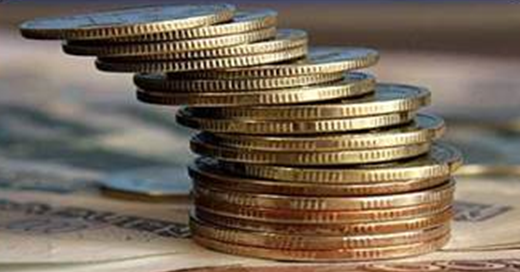 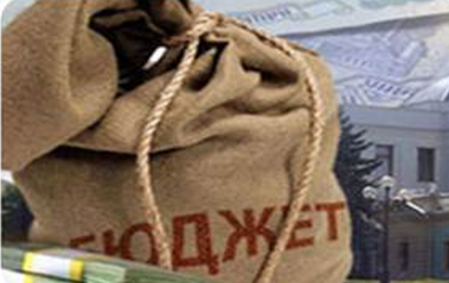 Доходы
24 692,2 тыс. рублей
Дефицит           540,1 тыс. рублей
Расходы  
25 232,3 тыс. рублей
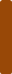 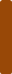 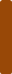 Участие в программах
Реализация мероприятий муниципальной программы по 147-оз «Развитие части  территории  Севастьяновского  сельского поселения Приозерского муниципального района Ленинградской области  за 2024 год»:

Ремонт уличного освещения 
   в поселке Березово
Ремонт уличного освещения    в поселке Березово
Ремонт уличного освещения    в поселке Березово
Ремонт уличного освещения    в поселке Березово
Участие в программах
Реализация мероприятий муниципальной программы по 03-оз: «Развитие территории административного центра Севастьяновского сельского поселения Приозерского муниципального района Ленинградской области за 2024 год»:
Обустройство места отдыха на 
    озере Невское,
-  Установка уличного освещения на детской площадке п. Севастьяново
Обустройство места отдыха на     озере Невское
Обустройство места отдыха на     озере Невское
Установка уличного освещения на детской площадке п. Севастьяново
Участие в программах
Исполнение субсидии за счет средств Комитета по обращению с отходами Ленинградской области:
Контейнерная площадка на 1контейнер 
поселок Севастьяново, ул. Шоссейная
Контейнерная площадка на 2 контейнера 
поселок Гранитное
Контейнерная площадка на 1контейнер поселок Севастьяново, ул. Шоссейная
Контейнерная площадка на 2 контейнера поселок Гранитное
Землепользование и имущество
Предоставлено 12 земельных участков по 105-оз, из которых 11 земельных участков получили участники СВО и ветераны боевых действий.
Оформлено право муниципальной собственности на 4 бесхозяйных объекта недвижимости.
Проведено 3 осмотра объектов недвижимости.
Присвоено и внесено 157 адресов объектам недвижимости.
Выдано разрешений на производство земляных работ – 2, на снос зеленых насаждений – 13, на осуществление авиационных работ - 1.
Публичные слушания по предоставлению разрешения на условно разрешенный вид использования земельных участков – 6.
Проводятся заключительные работы по внесению изменений в Генеральный план поселения.
Землепользование и имущество
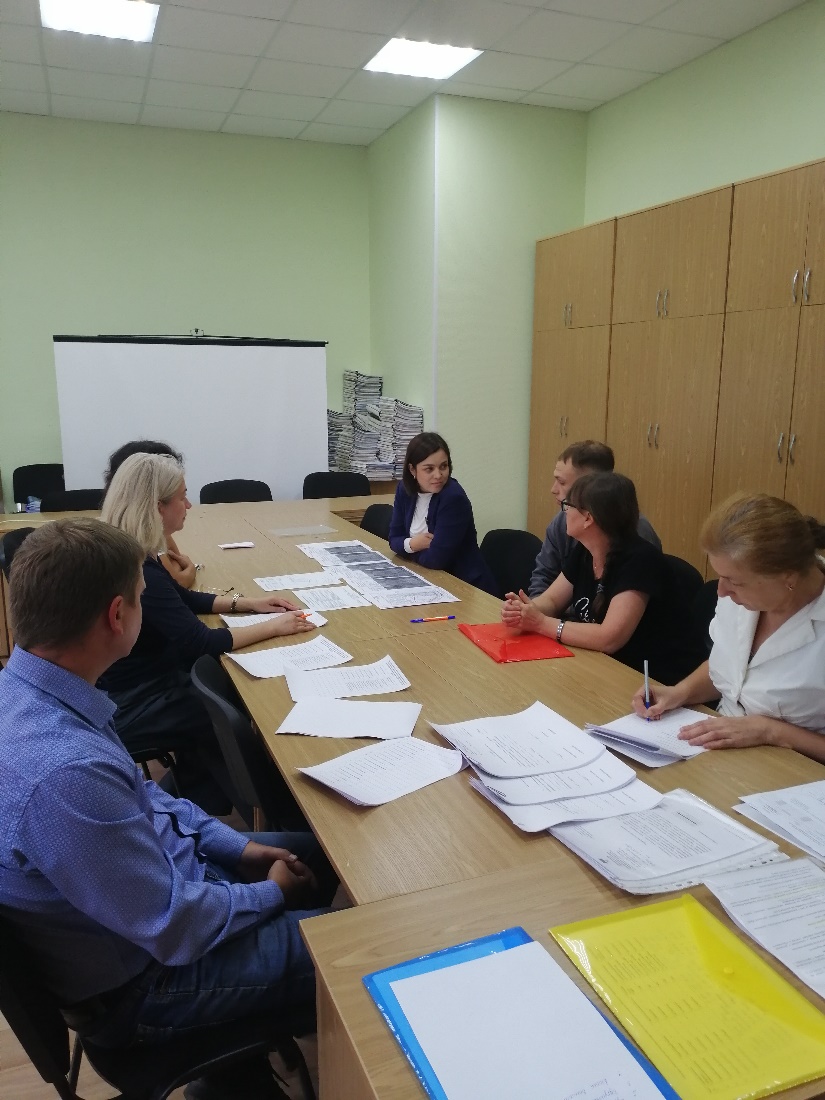 Ремонт дренажных труб
Баня п. Севастьяново
Арендатор – ИП Литвинова
   - Произведен ремонт топки, замена камней.
Ремонт общественного колодца, детских площадок
Мероприятия, проводимые с участием настоятеля Церкви  св.вмч. Георгия Победоносца
Ремонт потолка ДК
Новогоднее украшение территории
Зима 2024
Новый год
Культура
Спорт
Культура
За 2024 год проведено культурно-массовых мероприятий 285: их посетили 7051.
Всего 20 культурно-досуговых формирований
Культурно- досуговые формирования посещают 231 человек.
. Участие в профессиональных конкурсах, победы и достижения
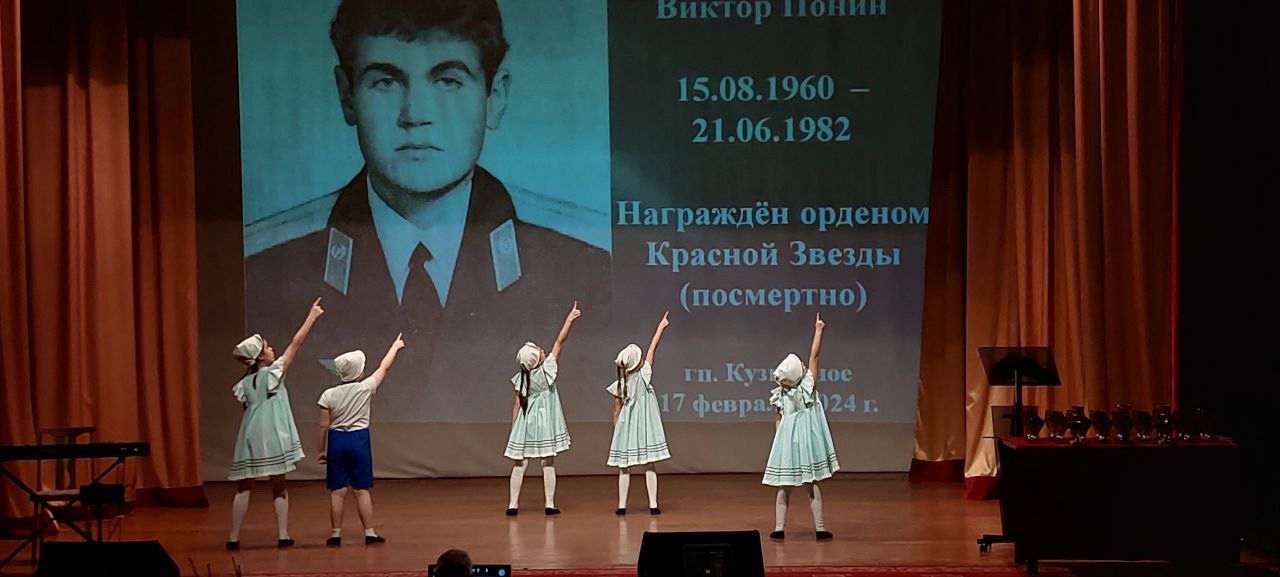 Созвездие талантов
Участие в конкурсах
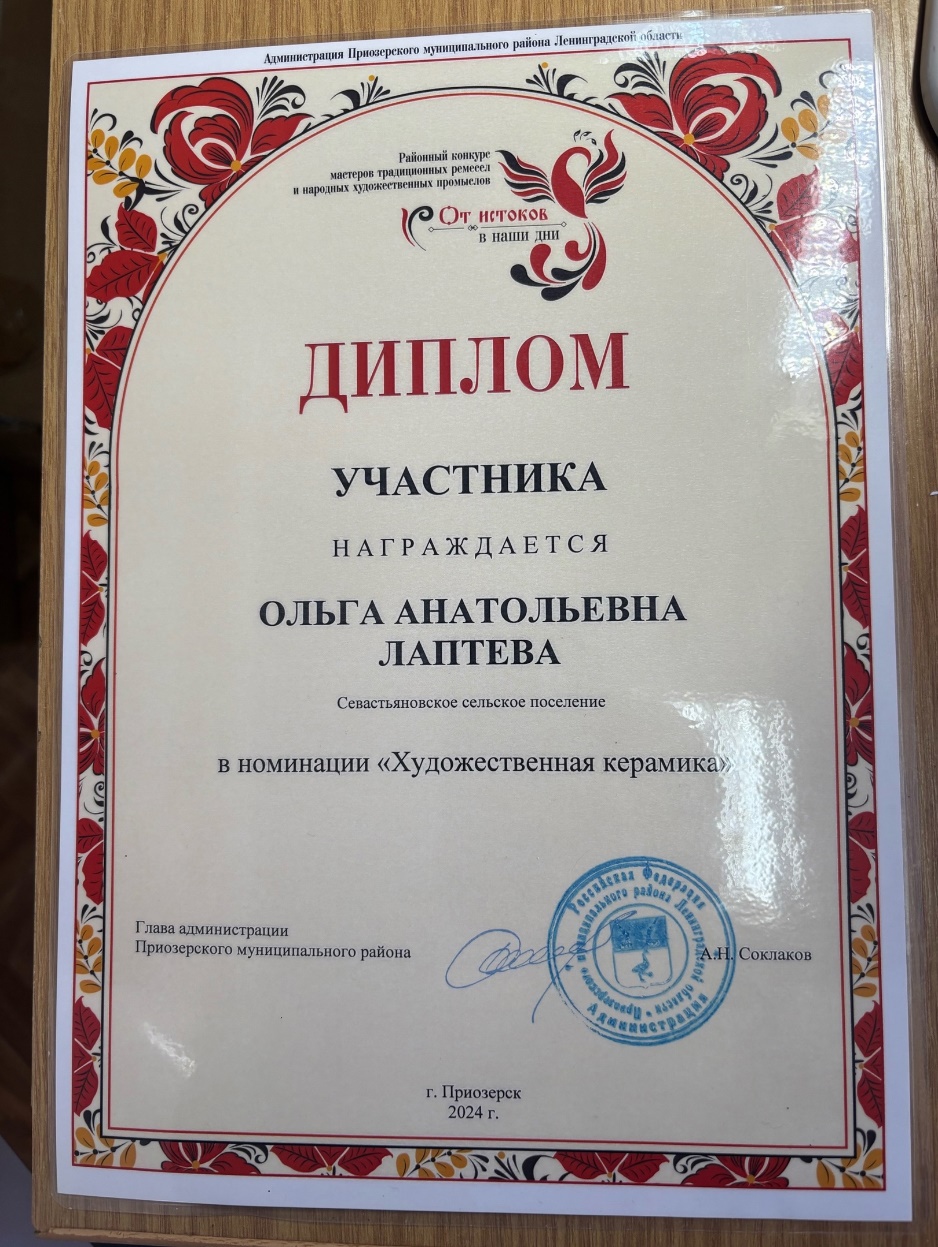 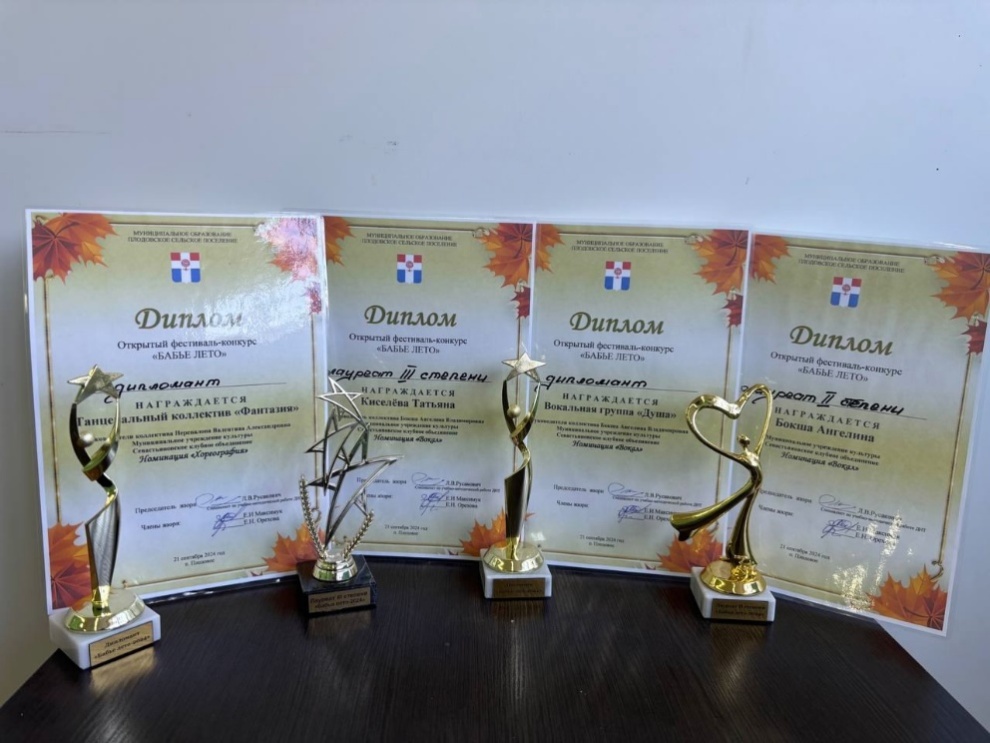 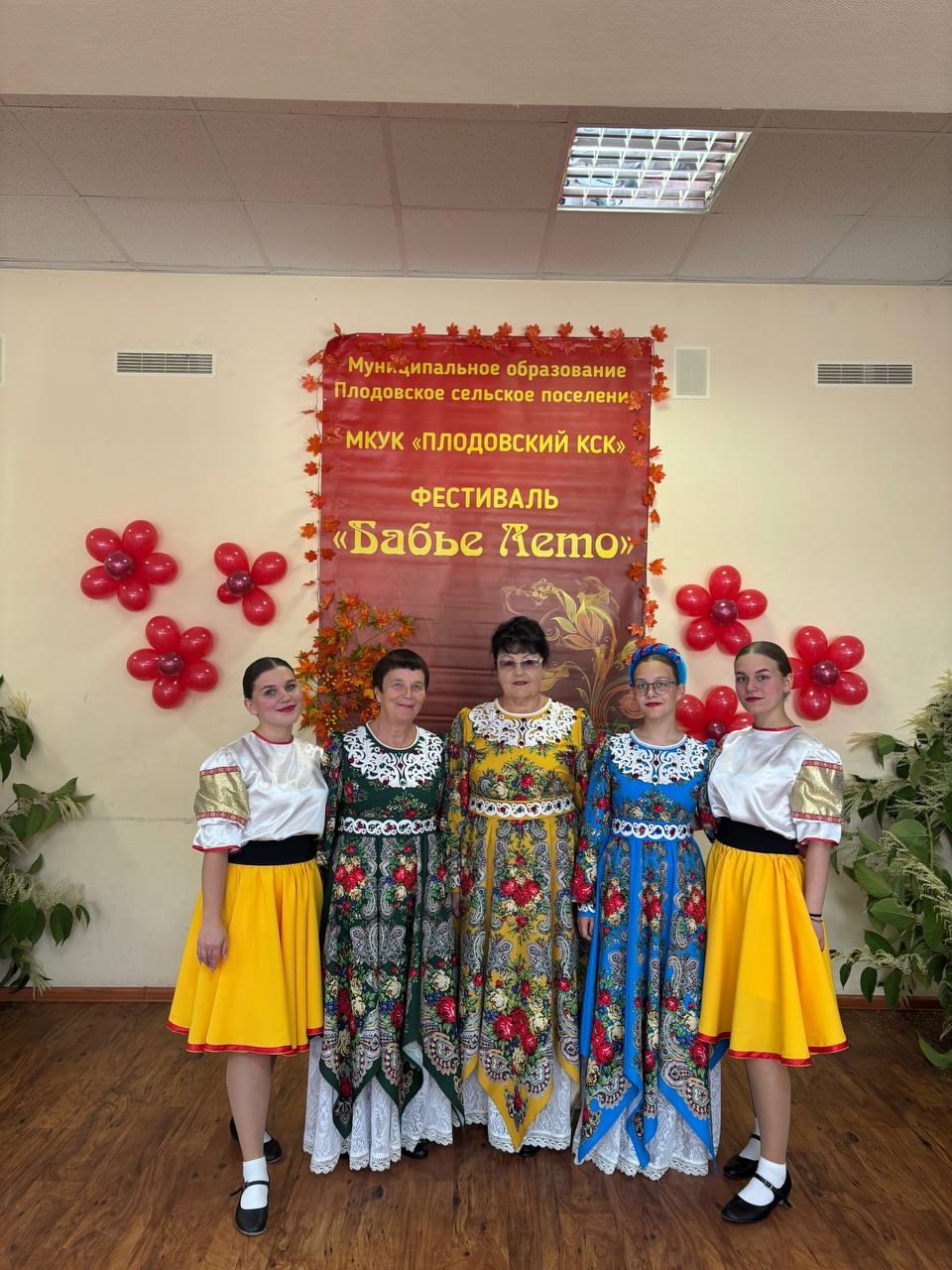 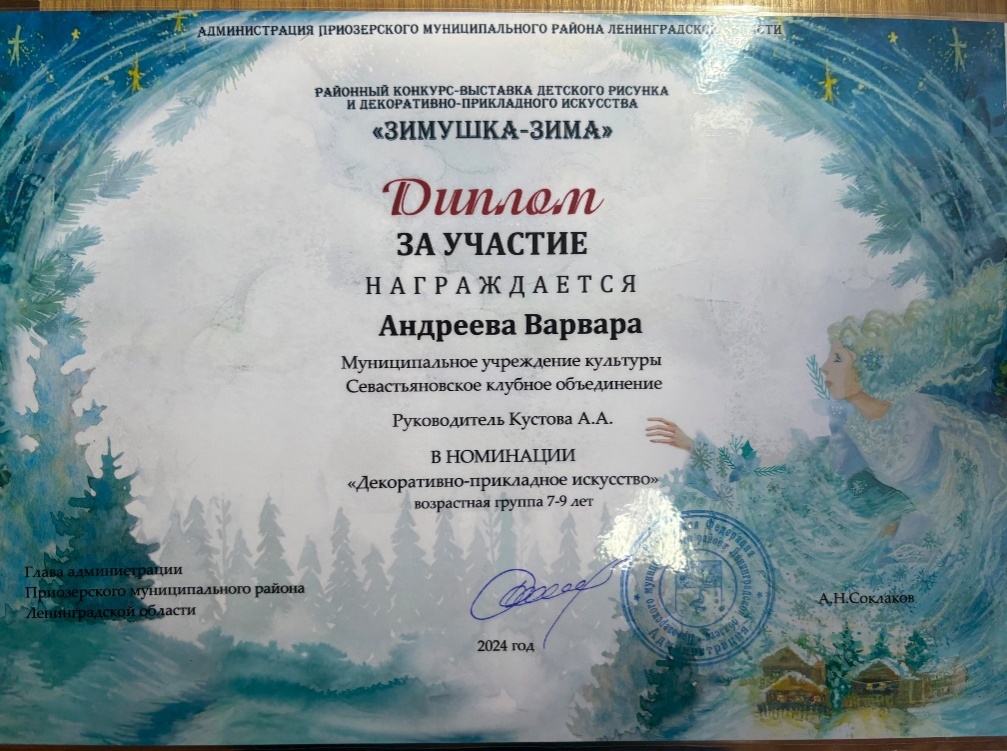 Фольклорный фестиваль «Русь-душа моя»
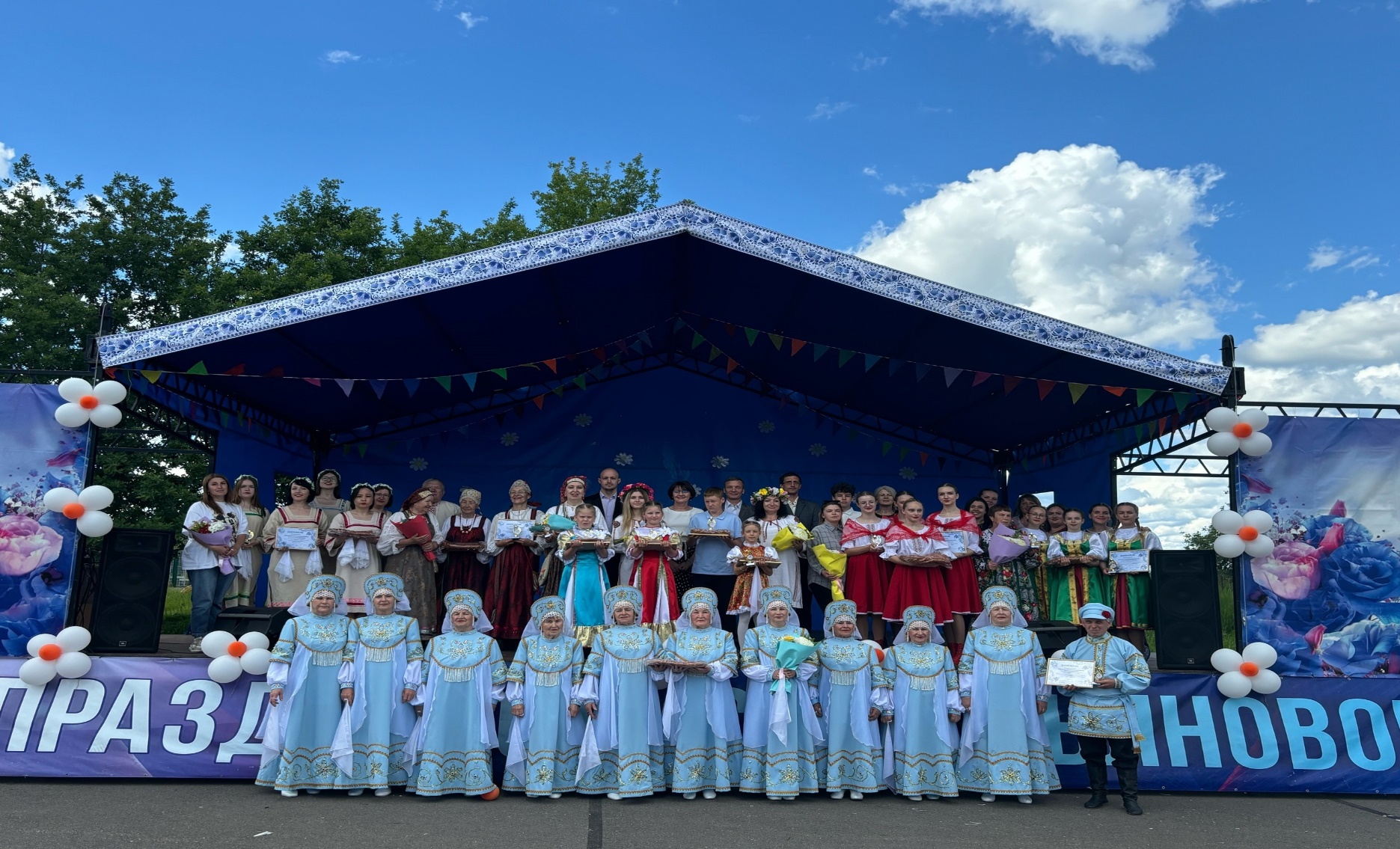 Фольклорный фестиваль «Русь-душа моя»
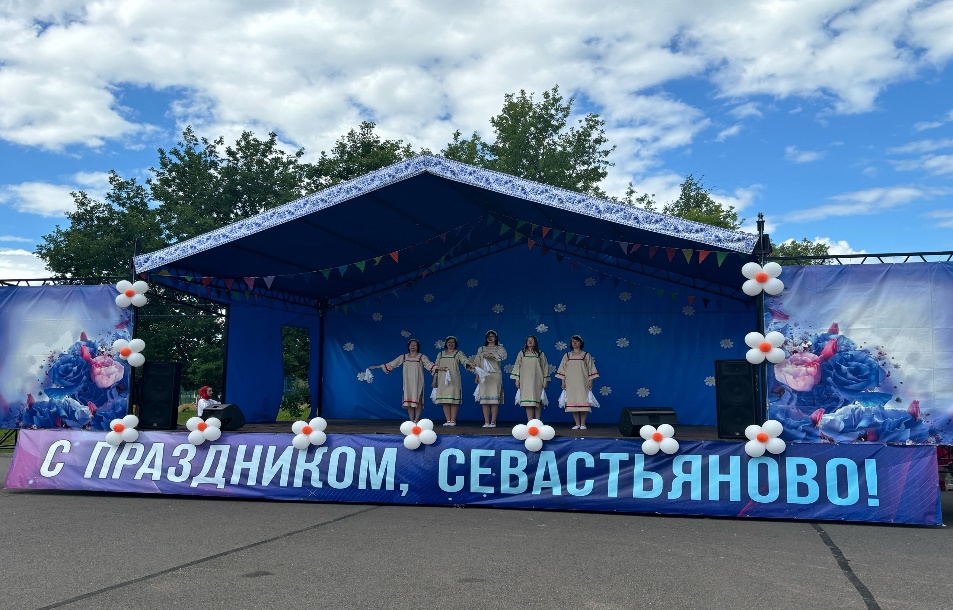 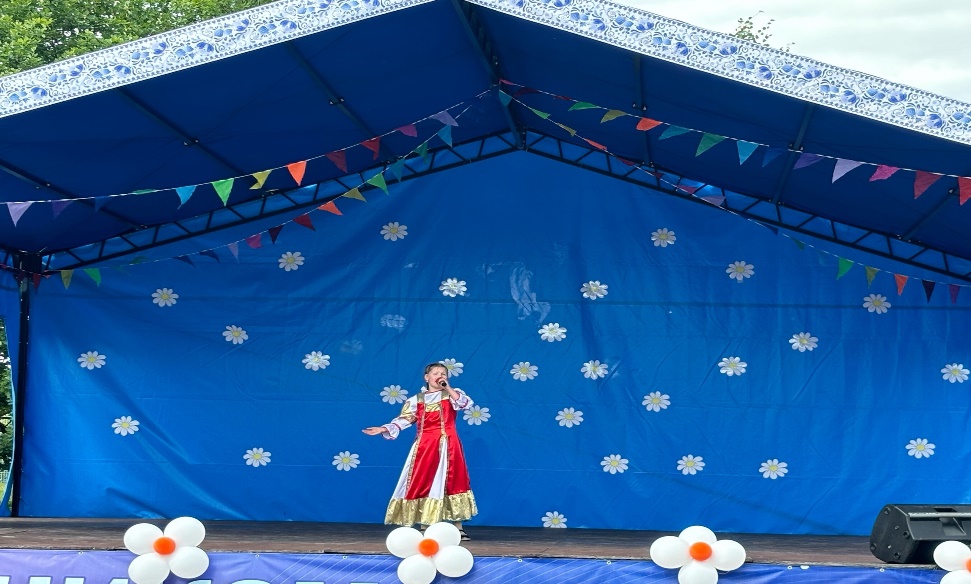 В единстве наша сила г.Приозерск.
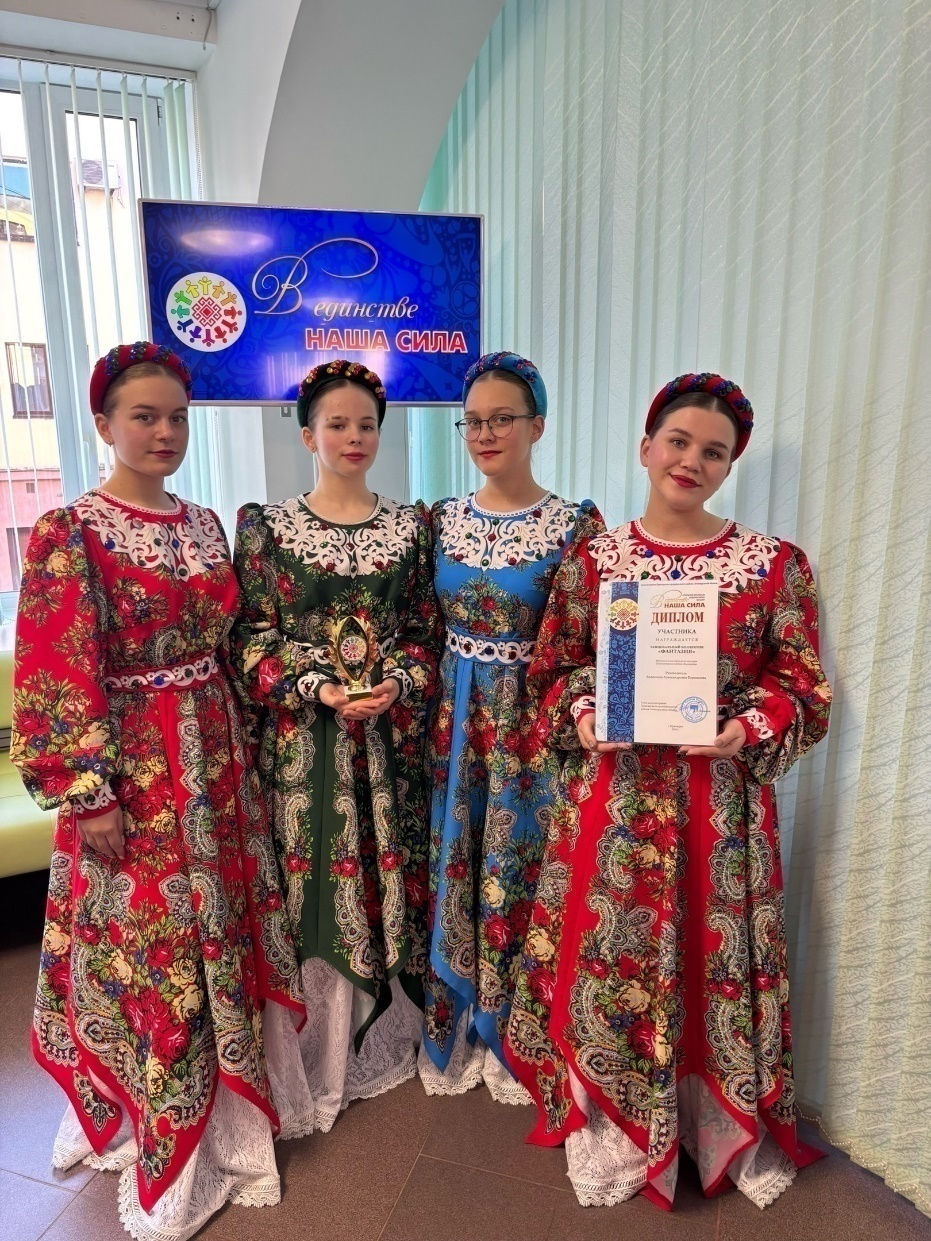 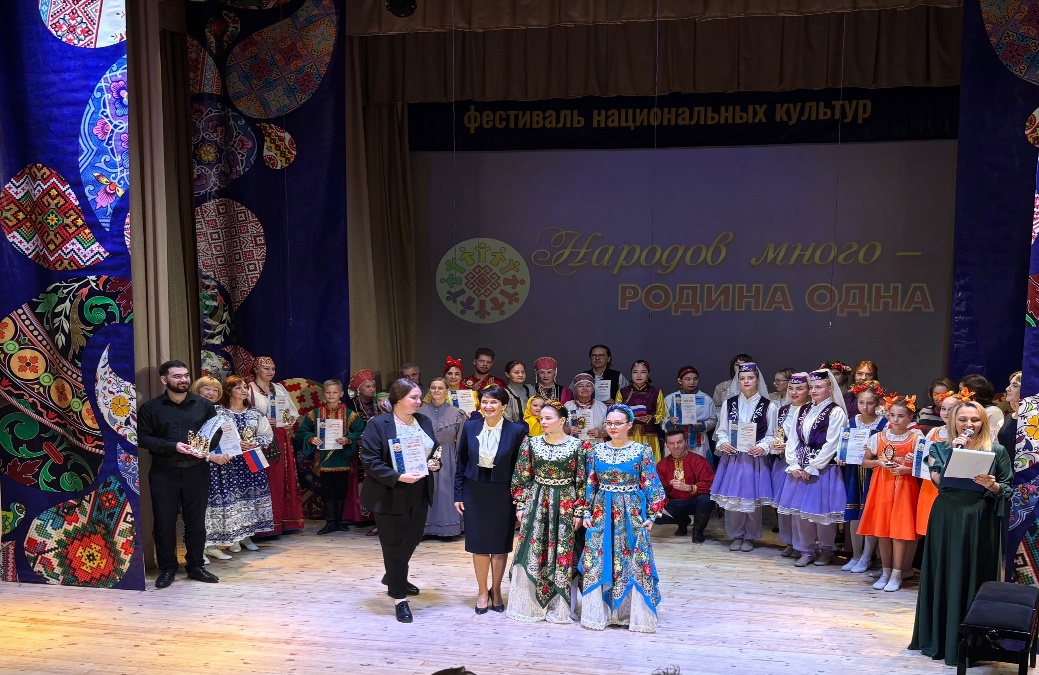 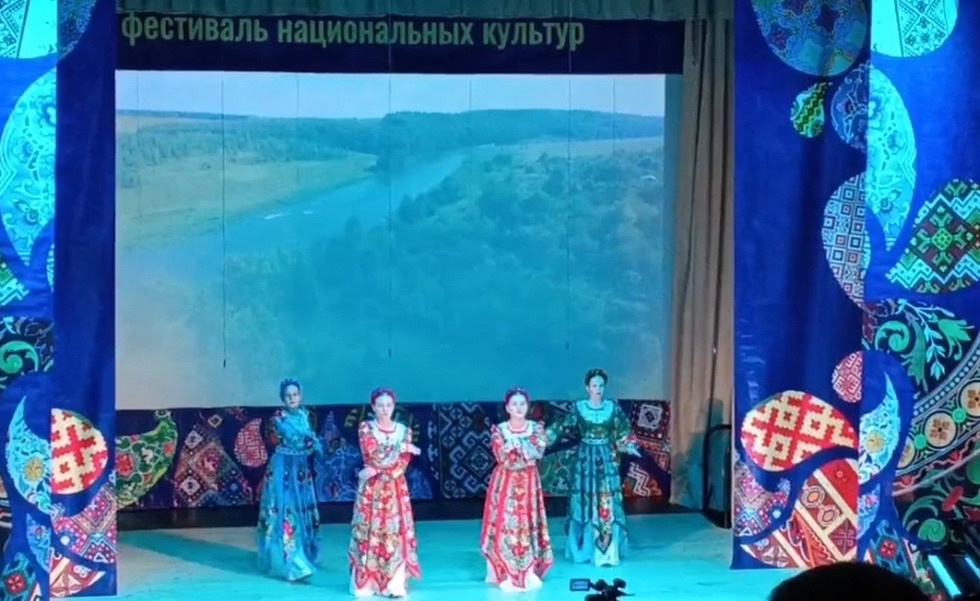 День поселка
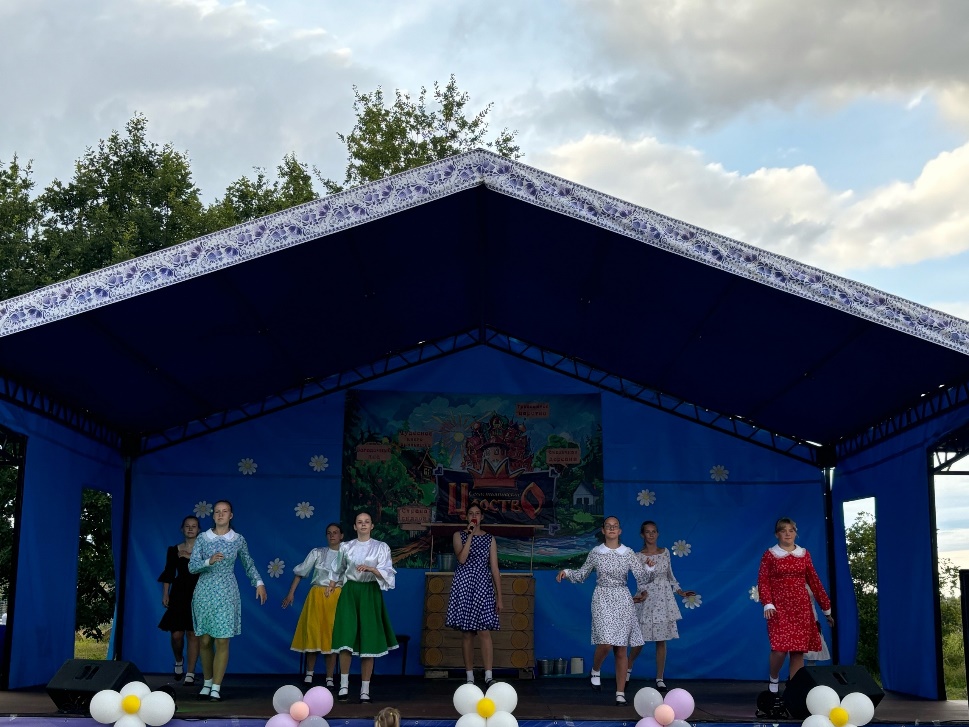 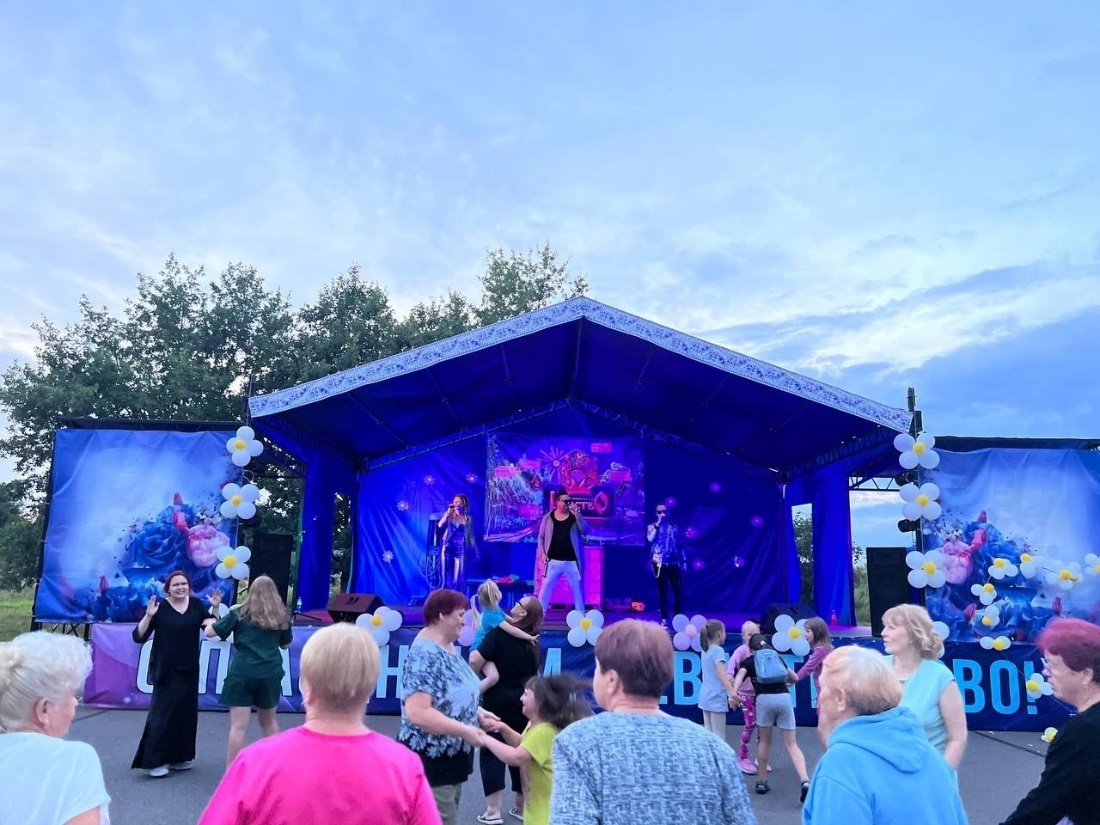 Спорт
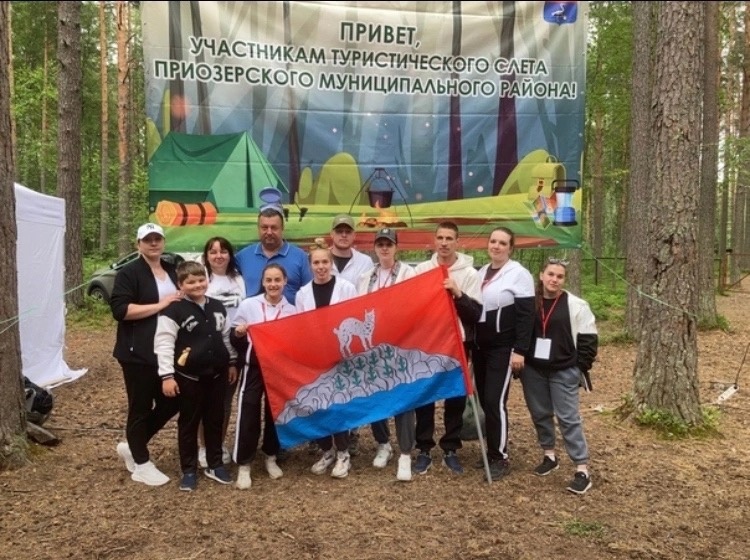 Спортивные мероприятия
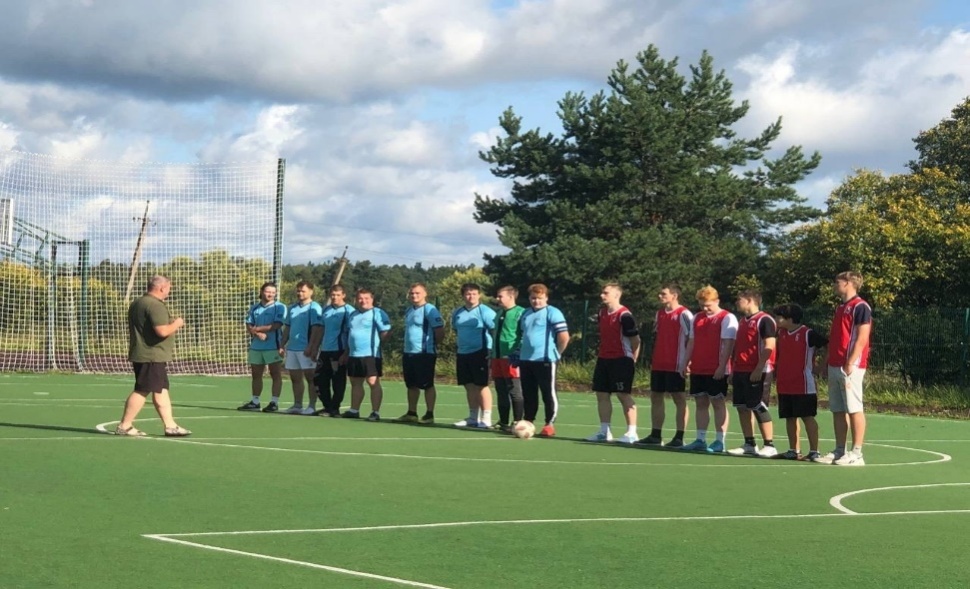 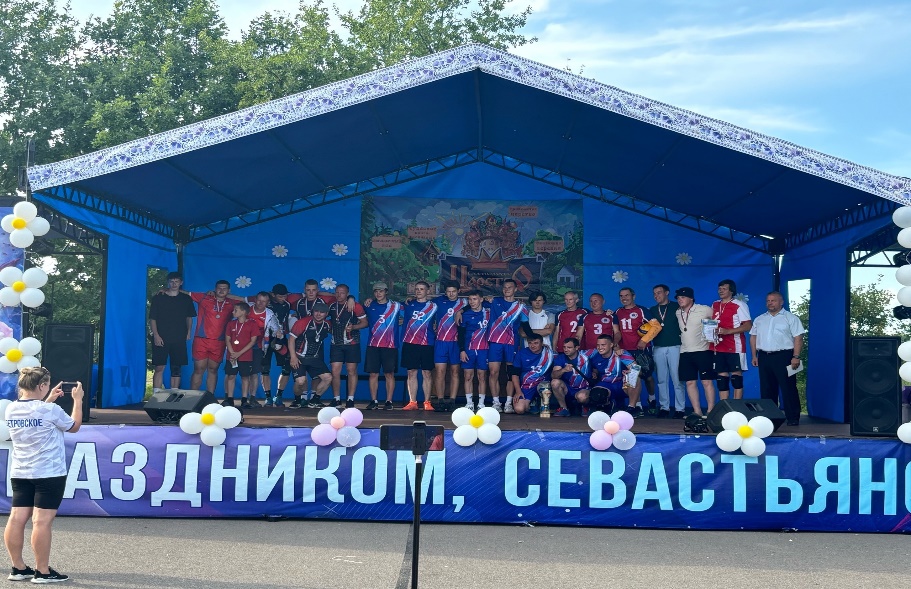 Зарница
Зарница
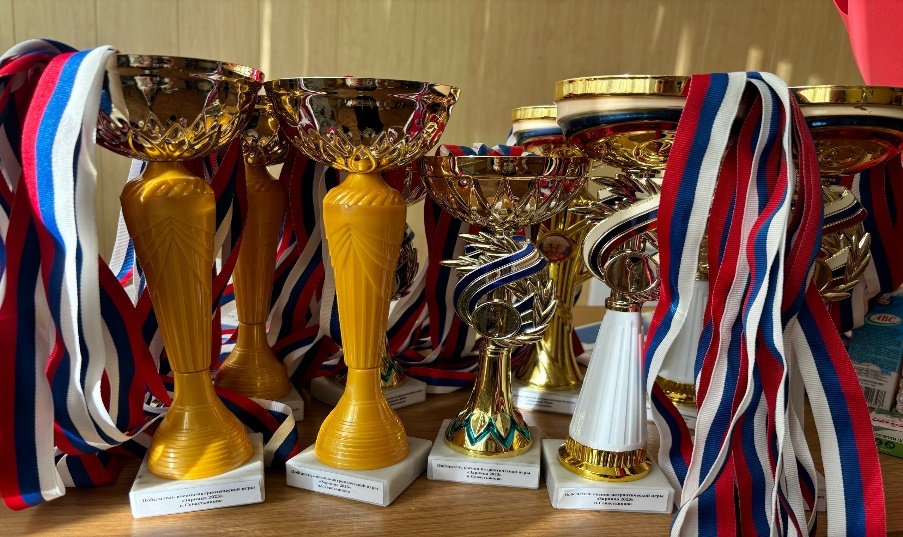 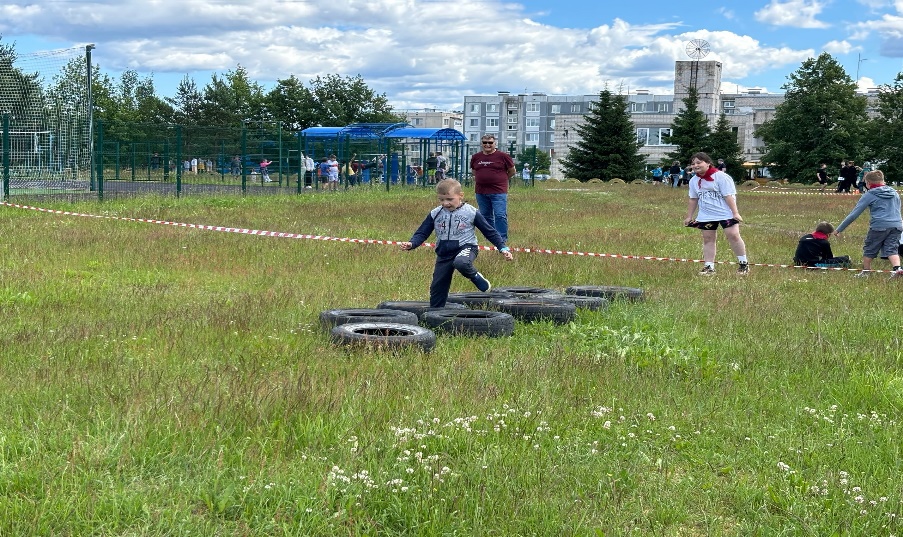 Велокросс
Туристический слет
Спортивные команды
Библиотека
Число пользователей библиотекой составляет 310 человек, это 44% от общего числа жителей,(113 из них-дети)
Фонд библиотеки – 13633 экземпляров печатных изданий
В 2024 г. поступило 201 книги и журналов. Подписка на периодические издания составила 18 названий
На комплектование библиотечного фонда было выделено 40 000 рублей.
Библиотека
Образование
Начальное и общее образование- 44чел
Дошкольное образование – 22чел
Степанянская основная общеобразовательная школа
Здравоохранение
Мероприятия, проводимые с участием настоятеля Церкви  св.вмч. Георгия Победоносца
ВЫБОРЫ
Выборы президента Российской Федерации
529 – число избирателей, включенных в списки избирателей;
445 – число проголосовавших избирателей;
84,12 % - явка избирателей

Выборы депутатов Совета депутатов Севастьяновского сельского поселения
525 – число избирателей, включенных в списки избирателей;
244 – число проголосовавших избирателей;
46,48 % - явка избирателей

14 сентября 2025 года – единый день голосования по выборам губернатора Ленинградской области
СПАСИБО              ЗА ВНИМАНИЕ